Was he happy ?
WWW.PPT818.COM
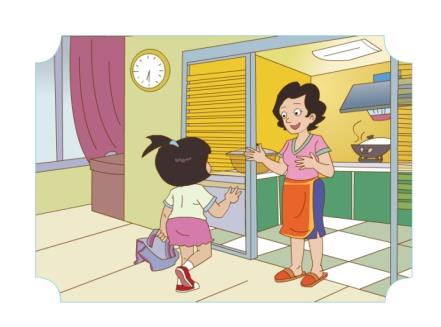 WangHong:Sorry,mum. I ’m late.

Mum: I ’m glad you’ are back.I  was  worried.

Wang Hong : I was  in the park  with my  friends.
What  does mum say?
worried
Was  Wang Hong  happy?
Mum: were you happy?

Wang Hong: Yes, I was. I played with Jenny and Li Ming.
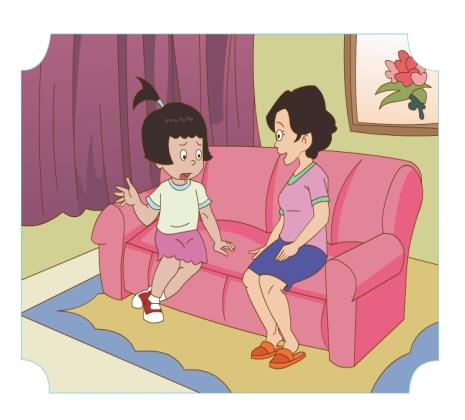 Was Danny happy?
Mum:Was Danny with you?

Wang Hong :Yes, he was.

Mum:Was he happy,too?

Wang Hong: No, he wasn’t. He  was sad.He lost his cap.

Mum:Poor boy!
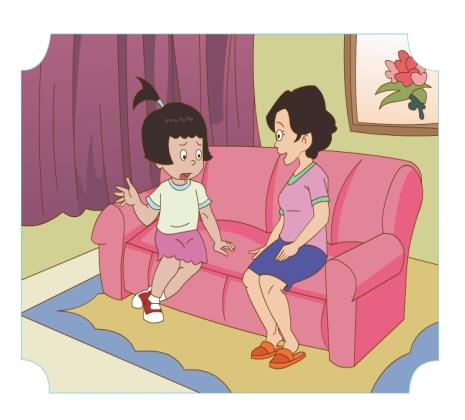 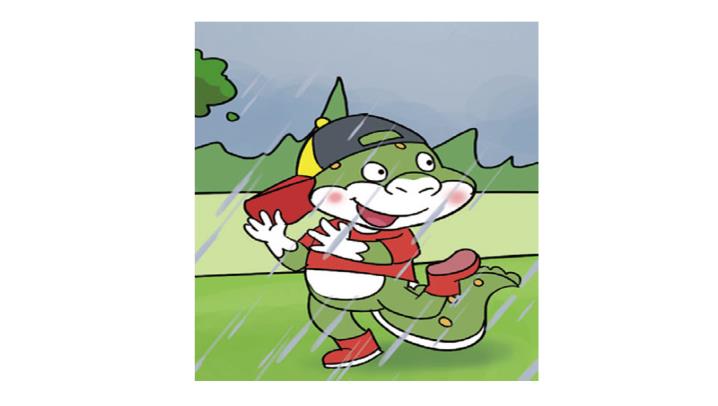 angry
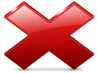 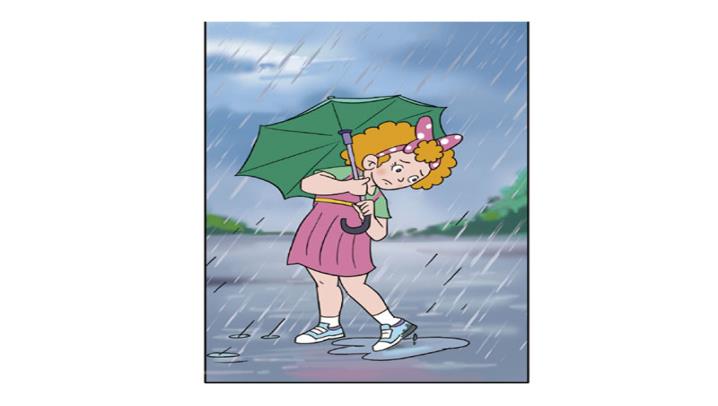 sad
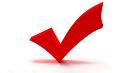 excited
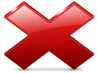 worried
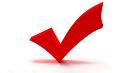 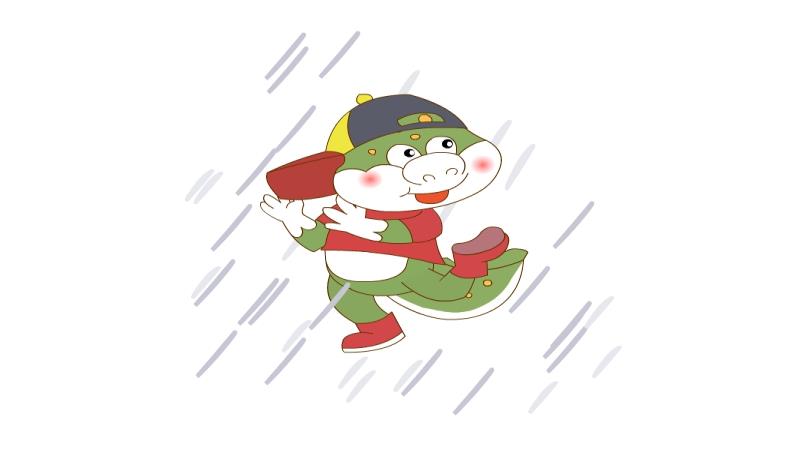 A: Was Danny angry?
B: No, he wasn’t. He’s excited.
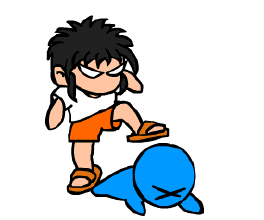 A: Was he angry?
B: Yes, he was.
Summary
Was he happy?
 Yes, he was.
或者No, he wasn’t. He was sad.
Were you happy?
 Yes, I was.
或者No, I wasn’t. I was sad.
Homework
用 worried，excited，angry，sad其中任选两到三个单词，编写两个对话用第一个句型用Was he/she …?
Yes,he /she was.
No,he/she wasn’t.    he/she  was…
第二个句型Were you ……?
Yes,I  was.
No,I wasn’t. I was …..